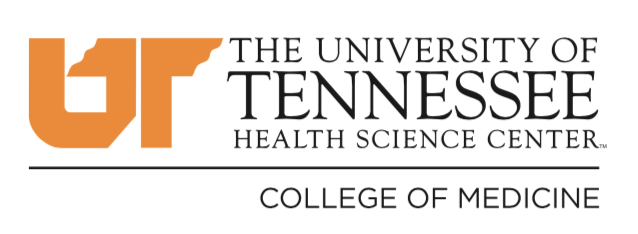 Clerkship Grading 2020-2021
Kristen Bettin, MD, MEd
Assistant Dean, Clinical Curriculum
Pediatrics Clerkship Director

Valerie Jameson, MD
Senior Assistant Dean, Clinical Curriculum

Updated July 16, 2020
Why grade at all?
[Speaker Notes: Grading is the summative (ultimate) feedback to student performance.
Am I performing at a high, low, or acceptable level?
Do I have the skills necessary to be a competent physician?
Do I have the skills necessary to succeed in a highly competitive field?
Grading allows outside entities (residencies) to know how a particular student performance compares with his/her peers in that institution.
Using national norms helps assure that the grading is meaningful outside of the particular institution.]
Grading in the pre-clinical years
[Speaker Notes: Grading in the basic science courses is mostly based on objective data derived from Multiple Choice Question Testing.]
Three components of clerkship grading
[Speaker Notes: More complex
Now students must also be graded on 
Clinical skills – patient interaction, communication, eye-hand coordination, reasoning skills, team integration, self-perception, etc.
Professionalism, ethical behavior
While the opinion of an experienced faculty member in judging student performance is considered “objective”, the reality is that subjectivity and perception have an increased influence on feedback.
While this may seem to allow for unfair variability, this is exactly how patients and peers judge physicians in the real world.  (Learning how people perceive you is incredibly valuable knowledge and that’s what you get in your clinical grade).]
Grading in the clinical years is more complex
[Speaker Notes: More complex
Now students must also be graded on 
Clinical skills – patient interaction, communication, eye-hand coordination, reasoning skills, team integration, self-perception, etc.
Professionalism, ethical behavior
While the opinion of an experienced faculty member in judging student performance is considered “objective”, the reality is that subjectivity and perception have an increased influence on feedback.
While this may seem to allow for unfair variability, this is exactly how patients and peers judge physicians in the real world.  (Learning how people perceive you is incredibly valuable knowledge and that’s what you get in your clinical grade).]
Medical Knowledge and Expertise
It’s vital that all three aspects contribute to the summative clerkship grade
How to achieve this goal
[Speaker Notes: Clinical evaluations  assess clinical skills, performance, and professionalism
Faculty use a standardized evaluation to evaluate where students are on a given set of behavior (performance) descriptors. 
Faculty do NOT assign grades to students. 
Clinical evaluations use the Entrustable Professional Activities (EPA) framework. 
NBME Subject exams (shelf exams)  assess medical knowledge and expertise
Every clerkship utilizes shelf exams. 
Minimum passing scores and scores to be eligible for receiving a “A” are standard percentiles across clerkships and across the state.]
Minimum Passing and Honors Scores
The NBME reports scores as “raw scores” which are mean equated percent correct scores, like a percent correct.
[Speaker Notes: A 89.5-100B 78.5-89.49C 67.5-78.49F < 67.49]
NBME- nationally recommended minimum passing score for the Family Medicine Shelf Exam
Minimum honors score for the shelf exam
What about students at the beginning vs. the end of clerkships?
Students naturally improve their performance on the shelf exams throughout the year. 
These cutoff scores will be based on the “Quarter” of the year and based on how many clerkships a student has completed. 
NBME reports all of these scores!
Family Medicine Shelf Exam Cut-off Scores 2020-2021
Internal Medicine Shelf Exam Cut-off Scores 2020-2021
Neurology Shelf Exam Cut-off Scores 2020-2021
OB/GYN Shelf Exam Cut-off Scores 2020-2021
Pediatrics Shelf Exam Cut-off Scores 2020-2021
Psychiatry Shelf Exam Cut-off Scores 2020-2021
Surgery Shelf Exam Cut-off Scores 2020-2021
Weighting clinical and exam scores
Correct weighting
Potential outcomes
Super nice, hard working student but average performance on the shelf
Clerkship Grade B
Never available and only putting in the minimal work on the ward in order to be off studying for the shelf which they blow out of the water
Clerkship Grade B
Excellent performance on the wards, intimately integrated into the team, barely makes above the cutoff for honors on the shelf
Clerkship Grade A
The student must excel in all areas to receive an A in the clerkship.
[Speaker Notes: So just because a student achieved the minimum honors score on the shelf, it does not guarantee that he/she will get an A for the clerkship.]
Review of Grading 2019-2020
Fall semester, large scale effort to review all semester of clerkship grades and determine fairness in weight of the shelf exam and percentile cutoffs.
Resulted in a fairer distribution of A’s across clerkships.
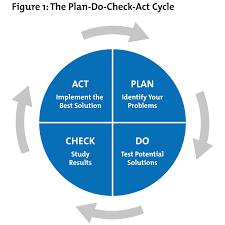 Why don’t we just give all A’s?!
[Speaker Notes: Until recently, the Dean’s Letter, MSPE, simply provided a GPA along with the student transcripts.
Now, the MSPE must include the grade distribution for each clerkship.
Residency Program directors will know that getting an A when 80% of the class did as well is meaningless.
Getting an A when only a third of the class did as well is discerning.
Our goal is to identify the top third of the class in any given clerkship, BUT our job is to also assure that that assignment is fair and valid.]
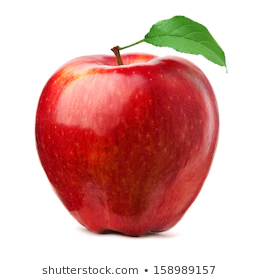 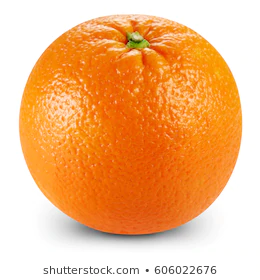 Lastly, apples and oranges
⍯
The NBME reports the raw scores (mean equated percent correct score).
When using these for calculation of the final grade (along with clinical evaluations, oral/slide exams, etc), it is essential to convert the raw score to the same format we use for grading.
All “raw scores” are then converted to the UTHSC grading scale to be included in the final grade calculation.
You will receive your “composite score” at the end of the clerkship which will list the individual components of your grade including your raw shelf and converted shelf scores. (This can be done either via email or through the gradebook function on eMedley.)
UTHSC Clerkship Grading Scale:
A = 89.5-100B = 78.5-89.49C = 67.5-78.49F < 67.49
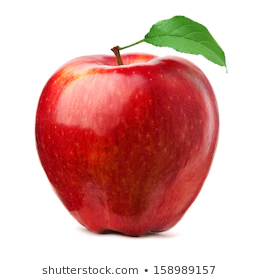 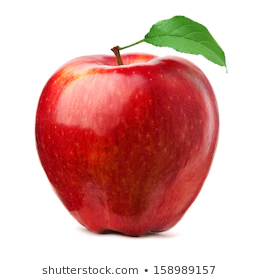 =
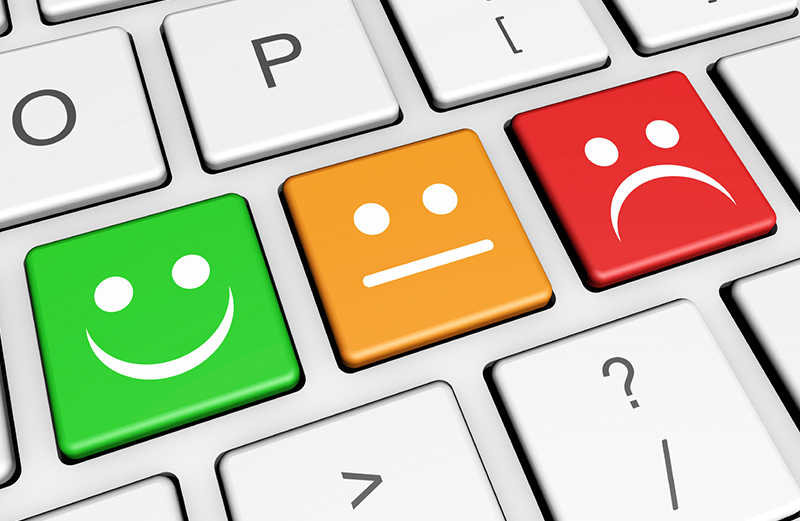 Why should we grade at all?
To reduce reliance on USMLE Step 1 scores. 
Because residencies DO look at the MSPE (Dean’s Letter) to see who will be a good fit for their program. Your overall comments on your evaluations can be used for your MSPE.
Most importantly, the only way for a student to improve his/her skills is by receiving valid, useful, timely, specific, discerning feedback.
[Speaker Notes: Remove this?]
Course Evaluations